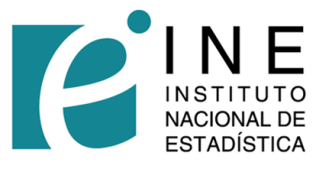 TALLER SOBRE DISEÑOS MUESTRALES  PARA ENCUESTAS AGRICOLAS 
JUNIO 20 – 24- 2011
ING. RENE MURILLO
CONTENIDO DE LA PRESENTACION
Censos de Población
Censos Agropecuarios 
Encuestas Agrícolas Períodicas
CONTENIDO DE LA PRESENTACION
Censo de Población y Vivienda
     16 censos de poblac y 5 de vivi
Ultimo censo: Se realizo en JULIO DEL 2001

 Próximo censo: 2012
2. El Programa  Censos Agropecuarios
Ultimo censo: Se realizo en 1,993

 Próximo censo: 2013
3. El Programa  de Encuestas Agrícolas Períodicas  se realiza desde 1984
Principales variables consideradas
Superficie cultivada 
 Superficie cosechada
 Producción 
 Destino de la producción
 Cabezas de ganado
Parámetro: Producción Total de Granos
                   Básicos
b) Frecuencia : 2 al año
c) Responsble: INE
d) Diseño general de muestreo
Corresponde a un diseño de Muestra Aleatoria Estratificada y sistemática, con dos etapas de selección (selección sistemática de las UPM (Unidades de Control “UC”) con probabilidad proporcional al tamaño (PPT) y selección aleatoria simple de las USM.
1 UC = Contiene de 6 a 10 segmentos
e) Marcos utilizados
    Se trata de un marco múltiple (Area y de lista), 
    construido en el período 1978-1982 .
Marcos de Area
Se utiliza un marco de áreas estratificado. Los estratos se definen en función al porcentaje de área de tierra cultivada.
Marcos de lista
Que consisten, en los nombres de grandes productores de ganado, granos básicos  y otros cultivos, como  sandías y bananas. Este marco esta estratificado por tipo y tamaño de las explotaciones.
Estratos y segmentos de la Encuesta Agrícola Nacional,
Según región
Rangos de Tamaño de Superficie Sembrada  Requerido para Conformar el Marco de Lista
MUCHAS GRACIAS Y DIOS LOS BENDIGA
MUCHAS GRACIAS Y DIOS LOS BENDIGA